DOMANDA PETROLIFERA MONDIALE
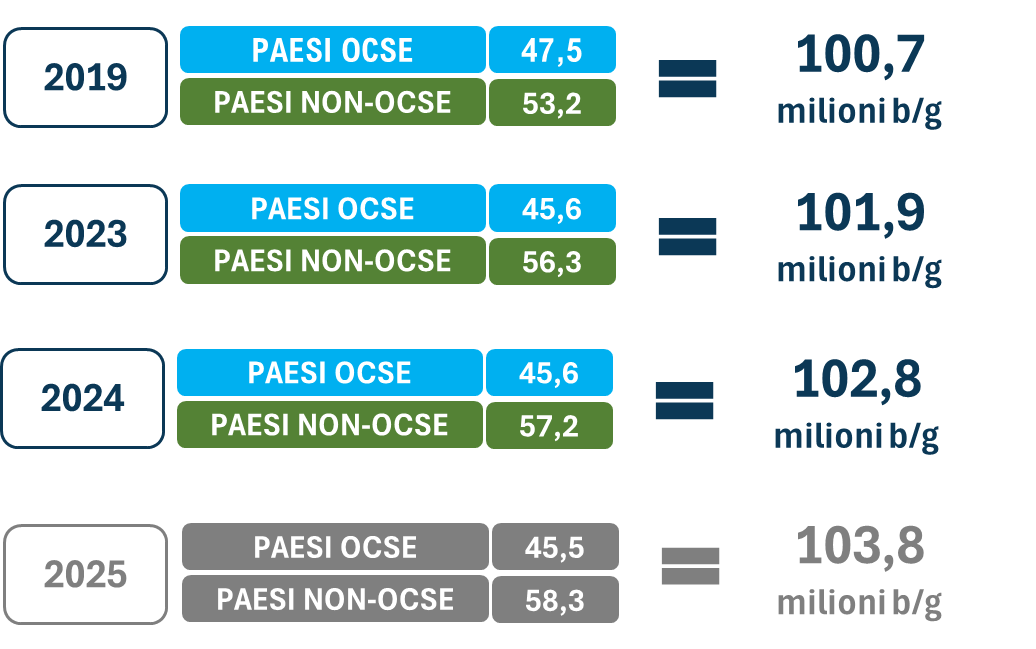 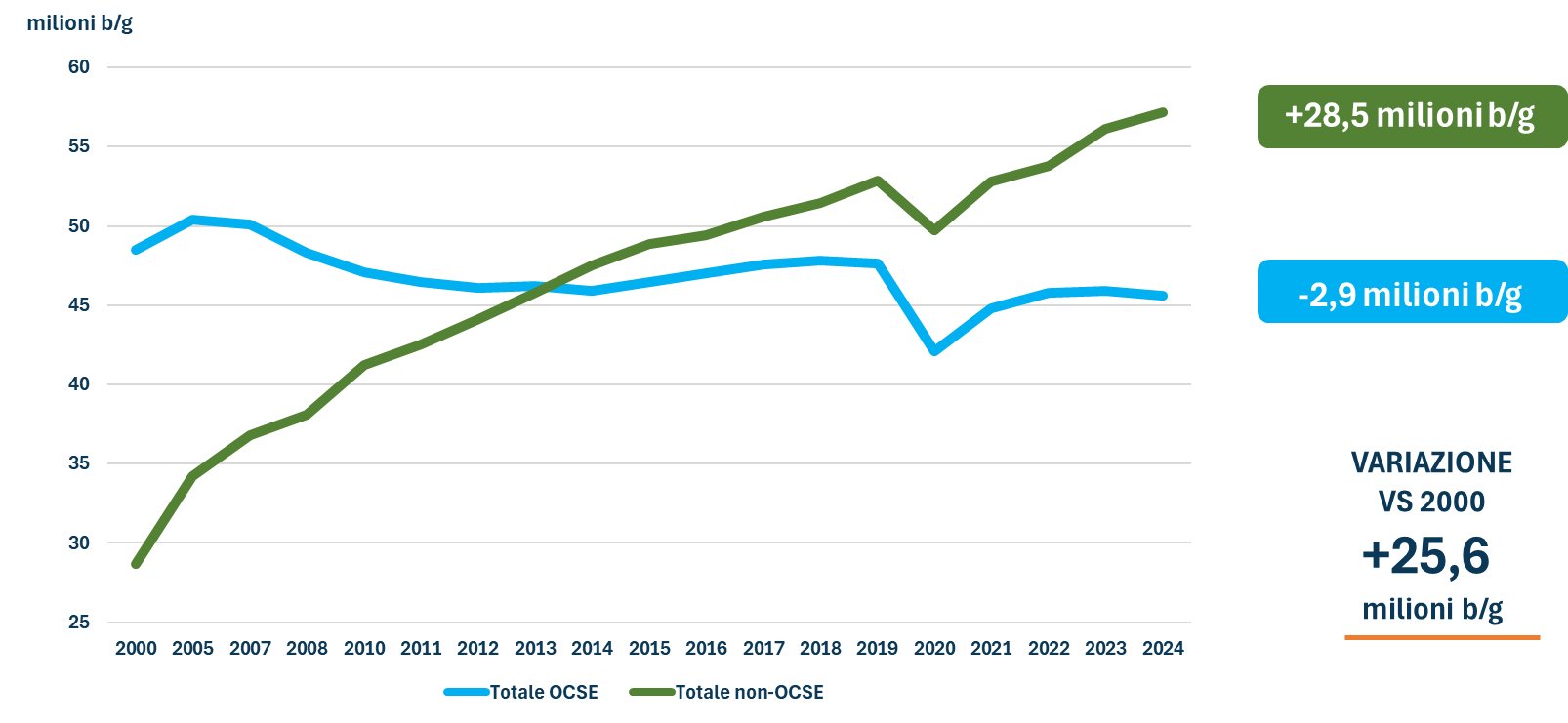 1
Fonte: UNEM su dati AIE
SLIDE 1
OFFERTA PETROLIFERA MONDIALE
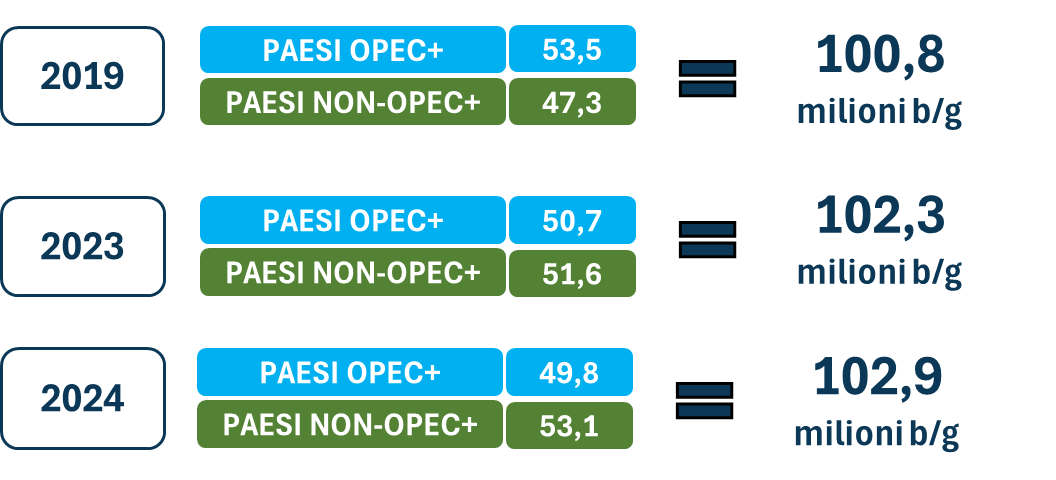 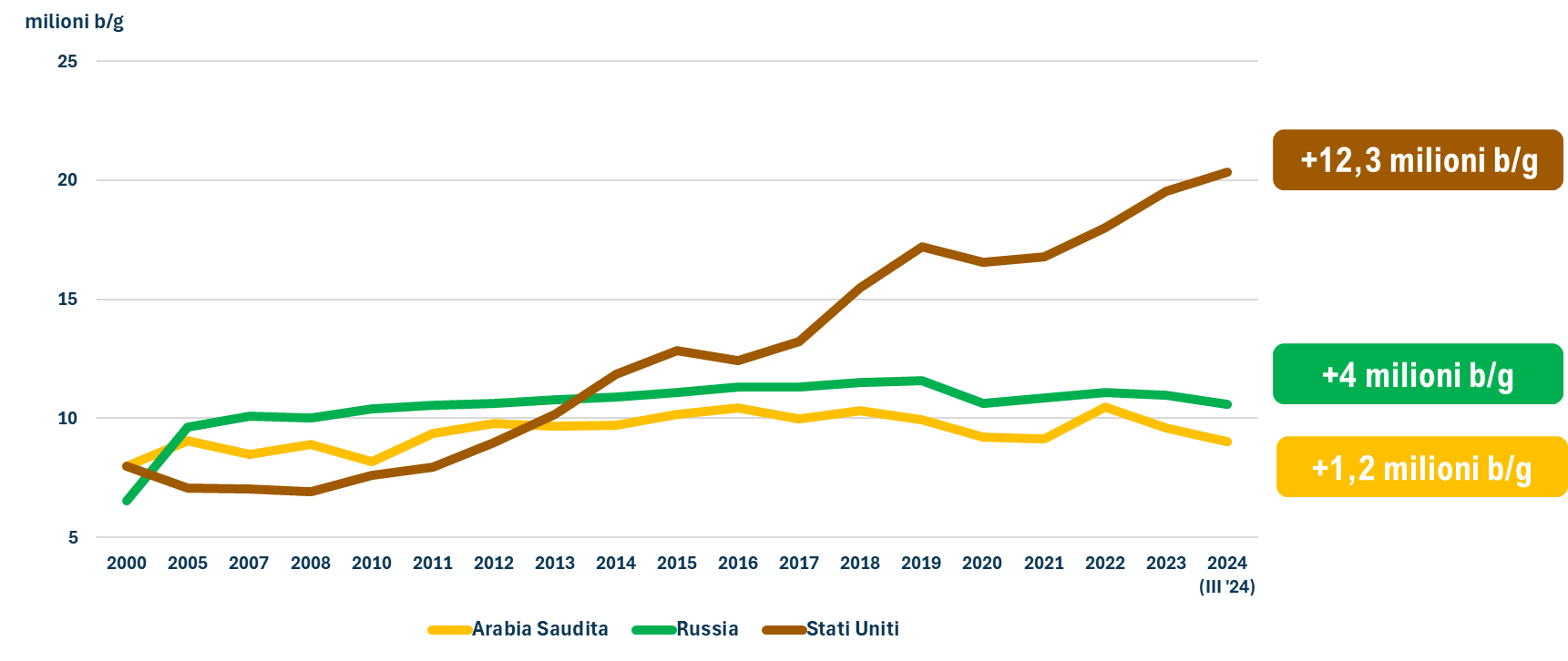 1
Fonte: UNEM su dati AIE
SLIDE 2
dinamica DOMANDA-OFFERTA-SCORTE
(dati annuali 2019-2021; trimestrali dal 2022)
* Tra parantesi variazioni su anno precedente
media 2024*
media 2023*
media 2022*
Domanda: 99,9 (+2,5)
Offerta: 100,2 (+4,6)
Domanda: 101,9 (+2,0)
Offerta: 102,3 (+2,1)
Domanda: 102,8 (+0,9)
Offerta: 102,9 (+0,6)
Medie
Scorte
milioni b/g
milioni b/g
1
offerta
scorte
domanda
Fonte: UNEM su dati AIE
SLIDE 3
ANDAMENTO BRENT 2022-2024 (medie mensili)
2022:
99,1 $/b
2023:
82,2 $/b
2024:
80,0 $/b
luglio 2023: tagli volontari Arabia Saudita (-1 milione b/g) e Russia
(-300.000 b/g)
febbraio 2023: Russia taglia 500.000 b/g
marzo-giugno
luglio-agosto 2022: Opec+ aumenta target produzione (+648.000 b/g)
5 dicembre 2024: Opec+ riduzione in 18 mesi tagli volontari da 2,2 milioni; proroga tagli collettivi per 3,6 milioni b/g fino a dicembre 2026
dollari/barile
ottobre 2022:
Opec+ taglia 2 milioni b/g
marzo 2024:  diversi Paesi Opec+ estendono tagli volontari 2,2 milioni b/g per il secondo trimestre 2024
novembre 2024:  diversi Paesi Opec+ estendono tagli volontari 2,2 milioni b/g fino alla fine di dicembre 2024
aprile 2023: Opec+
taglia altri 1,2 milioni b/g
maggio-dicembre
aprile 2023: Russia conferma taglio 500.000 b/g per tutto il 2023
7 ottobre 2023:  Hamas attacca Israele
Fonte: elaborazioni UNEM
SLIDE 4
ANDAMENTO BRENT E GAS 2022-2024 (medie mensili)
2022:
99,1 $/b
2023:
82,2 $/b
2024:
80,0 $/b
2022:
132,2 €/MWh
2023:
41,4 €/MWh
2024:
34,0 €/MWh
$/b
€/MWh
Fonte: elaborazioni UNEM
SLIDE 5
ANDAMENTO GIORNALIERO BENZINA E GASOLIO (Platts Cif Med)
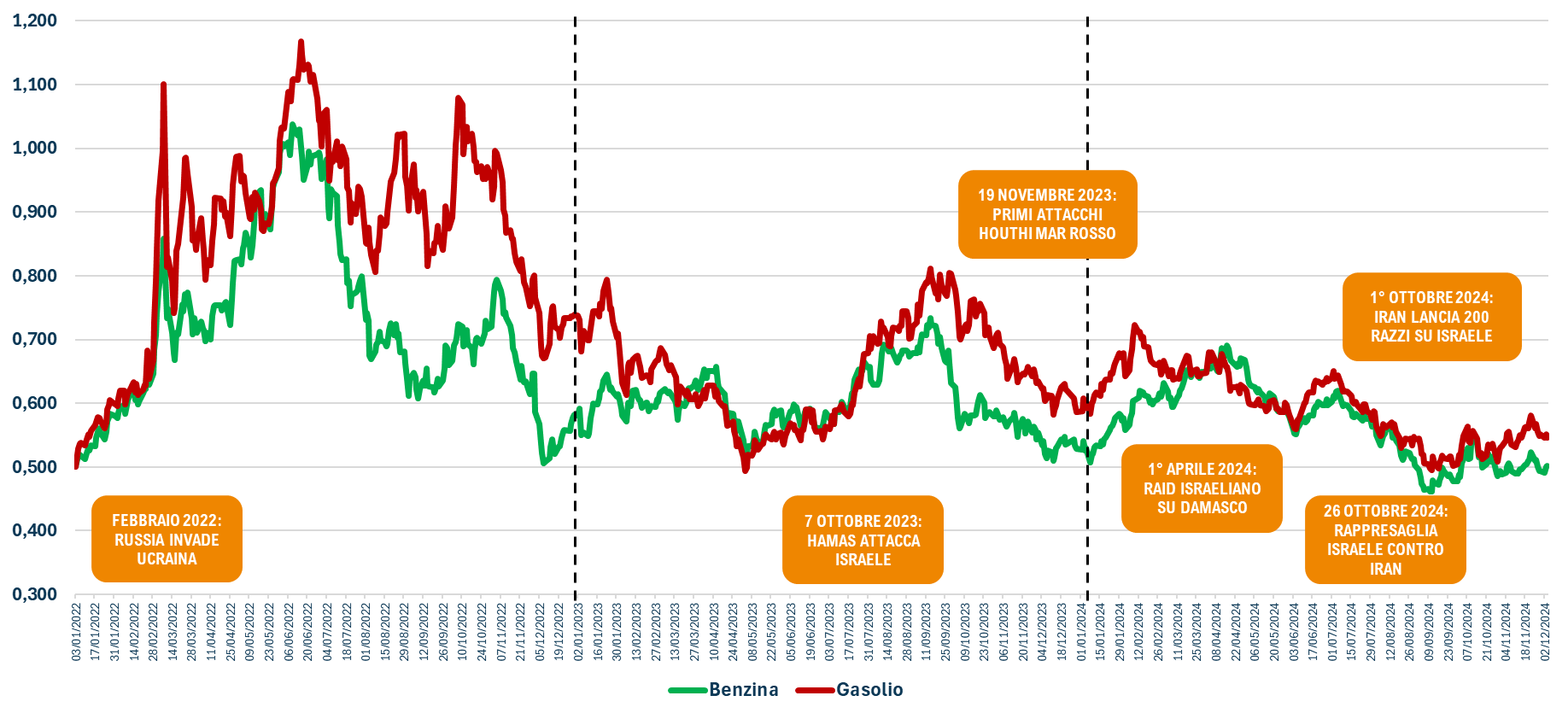 euro/litro
Fonte: elaborazioni UNEM
SLIDE 6
INVESTIMENTI CLEAN ENERGY E O&G UPSTREAM MONDIALI
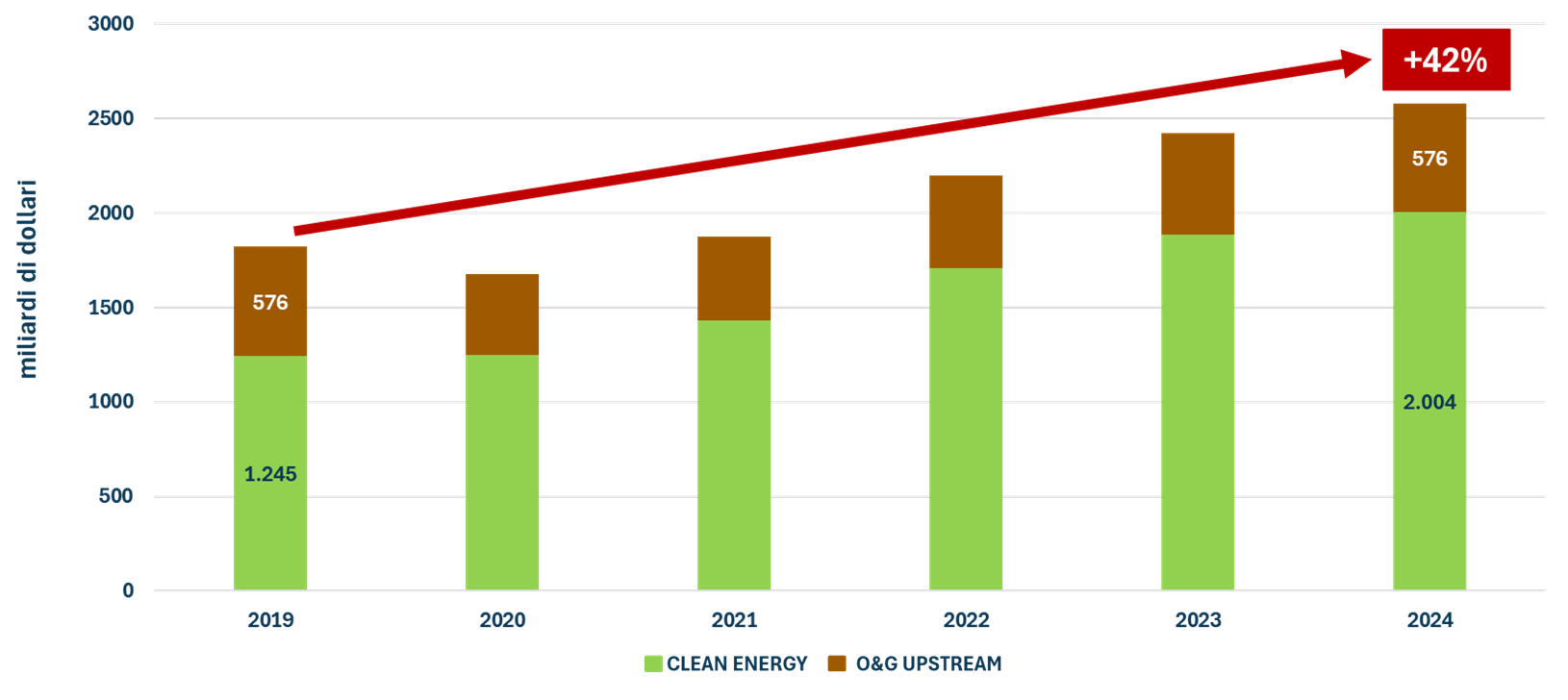 Fonte: UNEM su dati AIE
SLIDE 7
INVESTIMENTI RAFFINAZIONE PER REGIONE
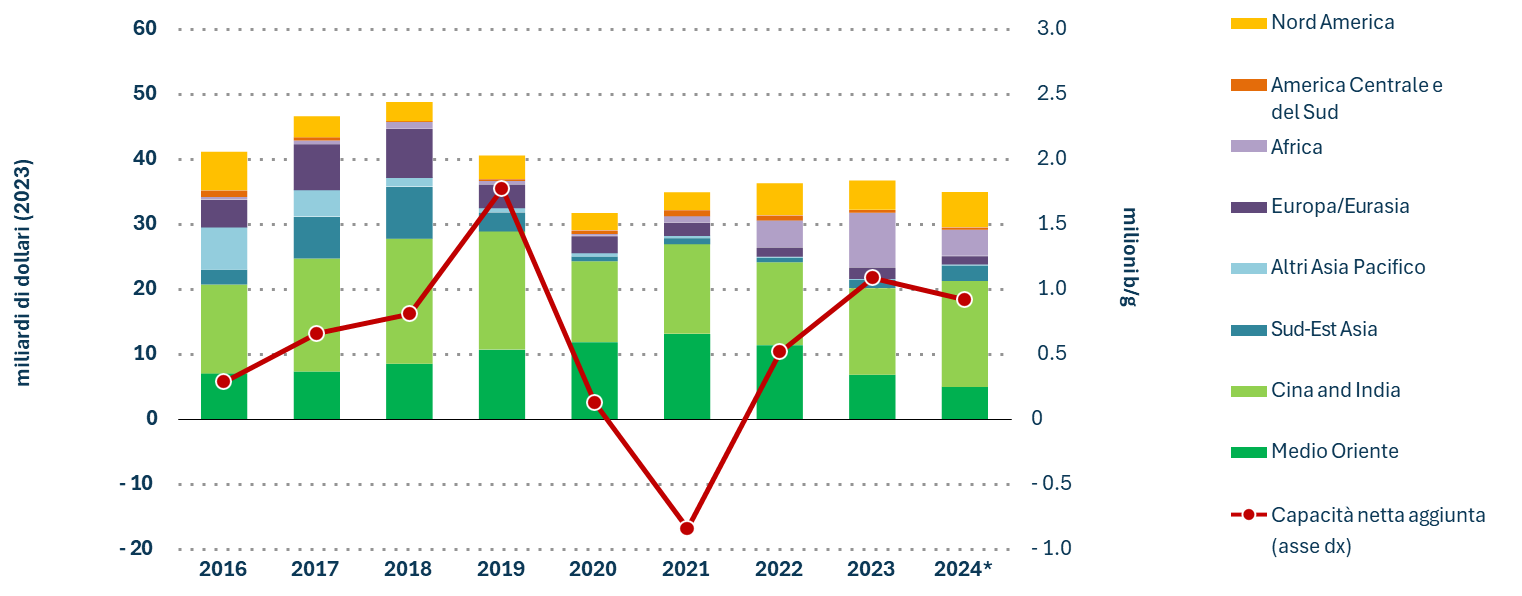 1
* stime
Fonte: AIE, WEI 2024
SLIDE 8
PRODUZIONE MONDIALE DI BIOCARBURANTI
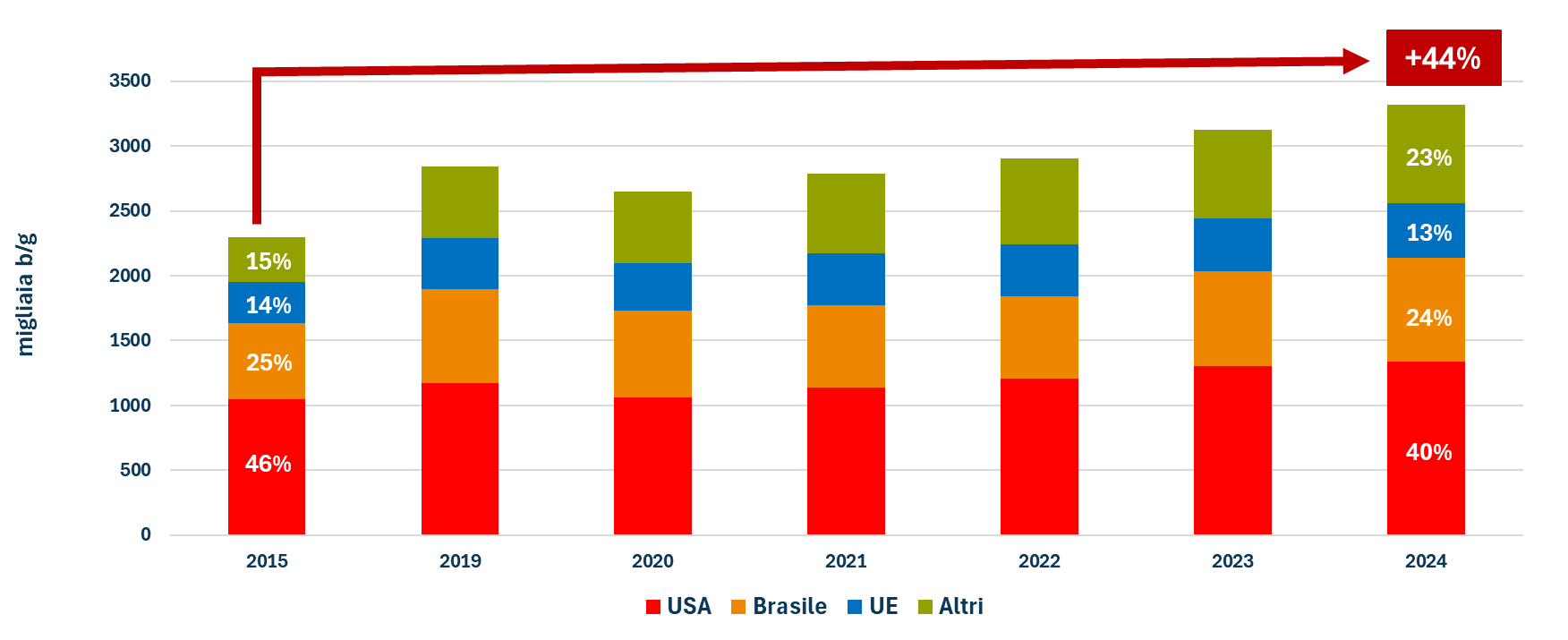 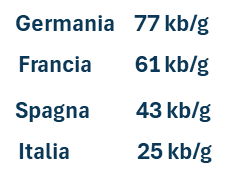 1
Fonte: UNEM su dati AIE
SLIDE 9
DOMANDA ENERGIA ITALIANA
Mtep
Var % vs ‘23
Peso %
Mtep
2024*
-8,7%
158,1
150,5
144,3
144
55,6
38,5
Petrolio
+1,7
50,0
-0,7
34,7
Gas naturale
+12,0
22,2
Rinnovabili (^)
32,0
2,2
1,5
Combustibili solidi (°)
-63,0
+3,0
4,5
Imp. nette elettricità
3,1
emissioni CO2
292,1 Mtonn
emissioni CO2
342,9 Mtonn
(*) stima; (^) comprende biofuels; (°) comprende «rifiuti non rinnovabili»
Fonte: stime UNEM su dati MASE , ISPRA, TERNA e Staffetta Quotidiana
-15%
SLIDE 10
CONSUMI PETROLIFERI ITALIANI
Mtonn
60,2
58,3
58,4
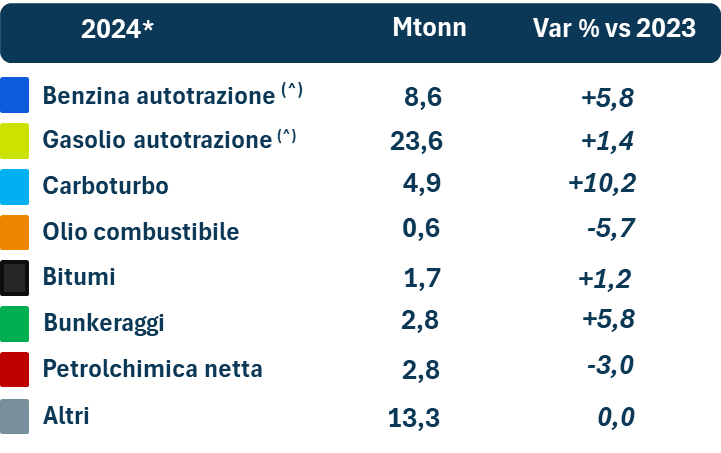 57,4
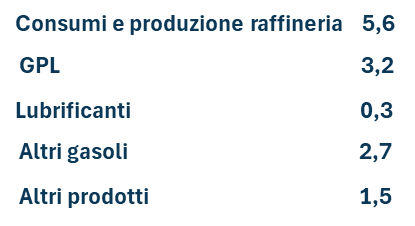 *
VARIAZIONE
VS 2019
-3,0%
VARIAZIONE
VS 2023
+1,7%
1
(*) stima; (^) comprende biofuels
UNEM su dati MASE
SLIDE 11
IMMISSIONE IN CONSUMO CARBURANTI AUTO
Mtonn
33,8
33,0
32,8
Var % vs 2023
Mtonn
2024
Benzina autotrazione (°)
8,6
+5,8
+1,4
23,6
Gasolio autotrazione (°)
+4,5
1,6
Gpl autotrazione
VARIAZIONE
VS 2019
+3,3%
VARIAZIONE
VS 2023
+2,6%
*
Parco veicoli (^)
52,0
54,8
54,8 (*)
Escluso metano, elettrico
50,9
53,4
53,3 (*)
(*) stime UNEM; (^) milioni veicoli; (°) comprende biofuels
Fonte: UNEM su dati MASE e ACI
SLIDE 12
EVOLUZIONE DEL PARCO AUTO ITALIANO E TASSO DI MOTORIZZAZIONE
numero auto
numero auto per 100 abitanti
1
Fonte: UNEM su dati ACI e ISTAT
SLIDE 13
Le auto scelte dagli italiani
Composizione % nuove immatricolazioni auto
Evoluzione mercato auto nuove e usate (milioni di auto)
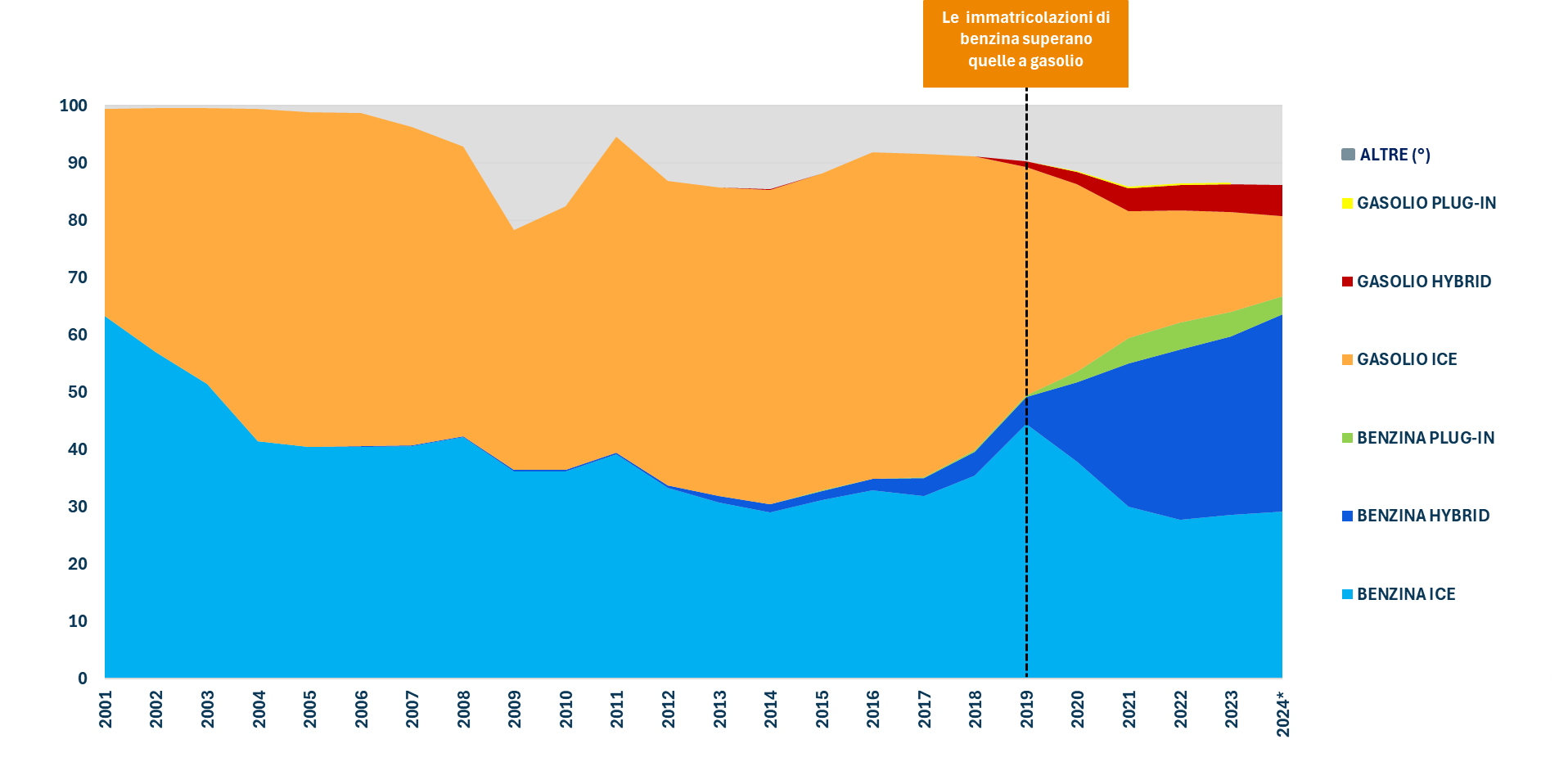 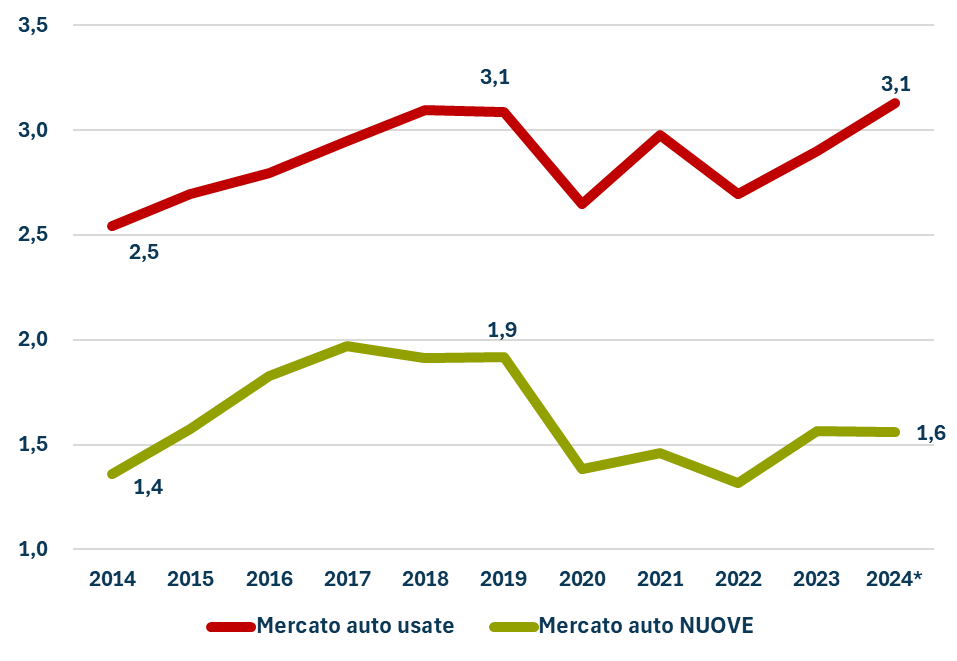 * stime; (°) comprende gpl, metano, elettriche
Fonte: UNEM su dati MASE e UNRAE
SLIDE 14
IMPORTAZIONI DI GREGGIO PER AREE DI PROVENIENZA
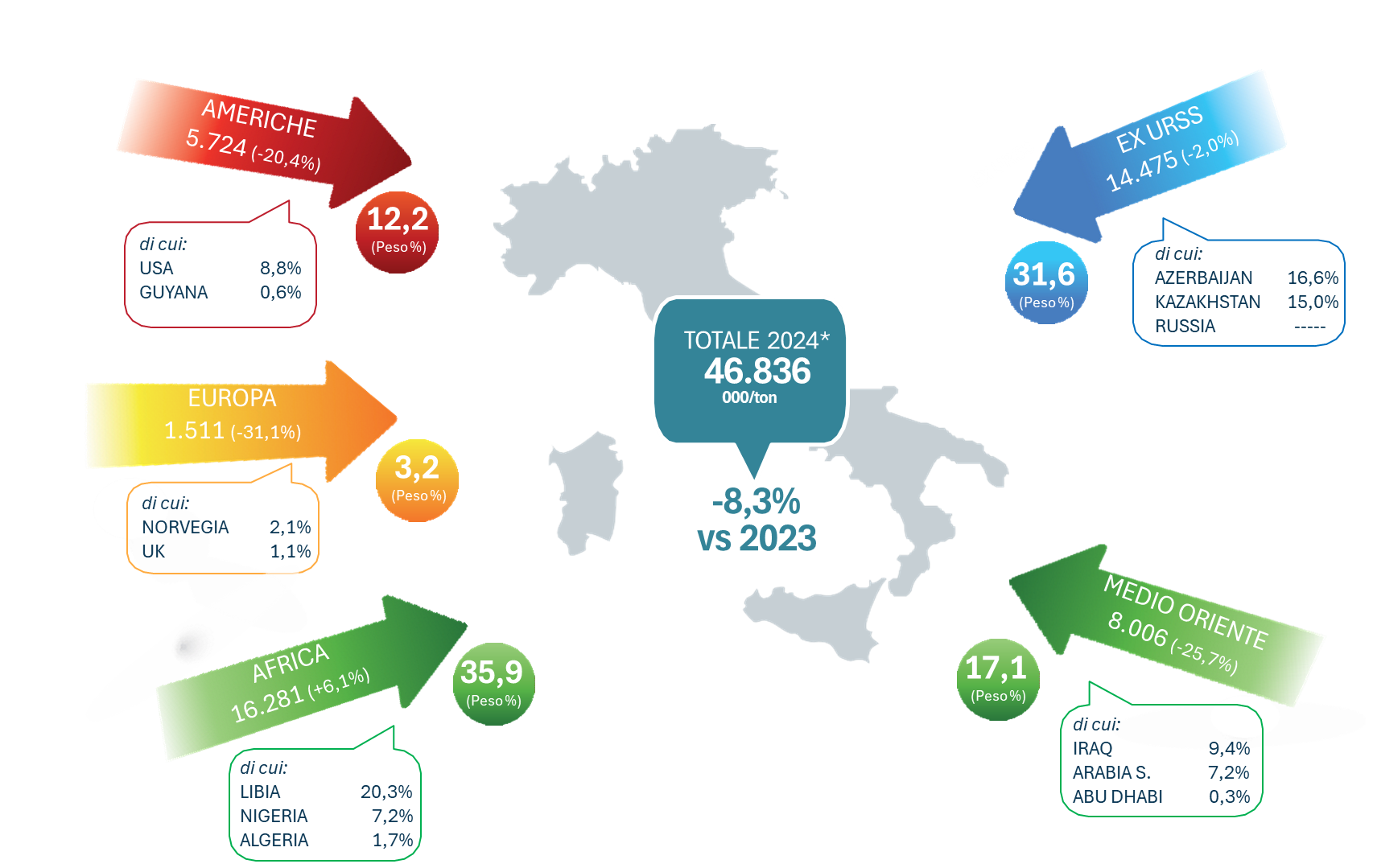 *primi 10 mesi 2024
Fonte: UNEM su dati MASE
SLIDE 15
EVOLUZIONE GREGGI PER AREE DI PROVENIENZA
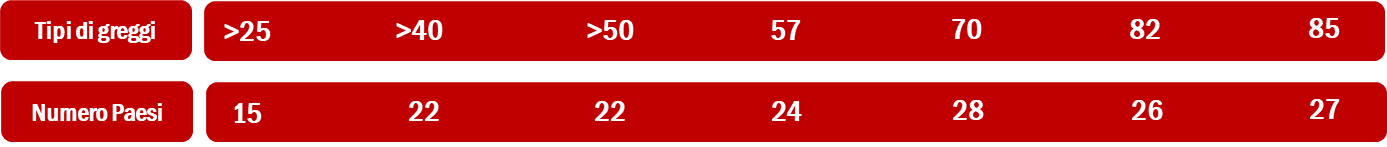 Fonte: UNEM su dati MASE
SLIDE 16
FLUSSI IMPORT/EXPORT E LAVORAZIONI RAFFINERIE
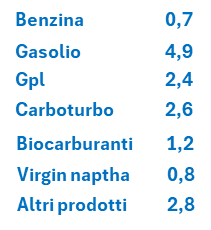 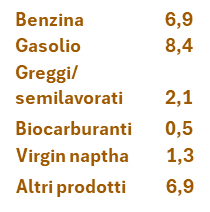 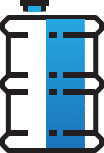 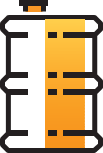 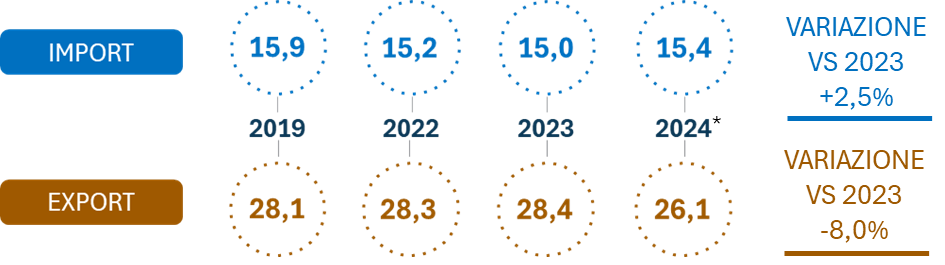 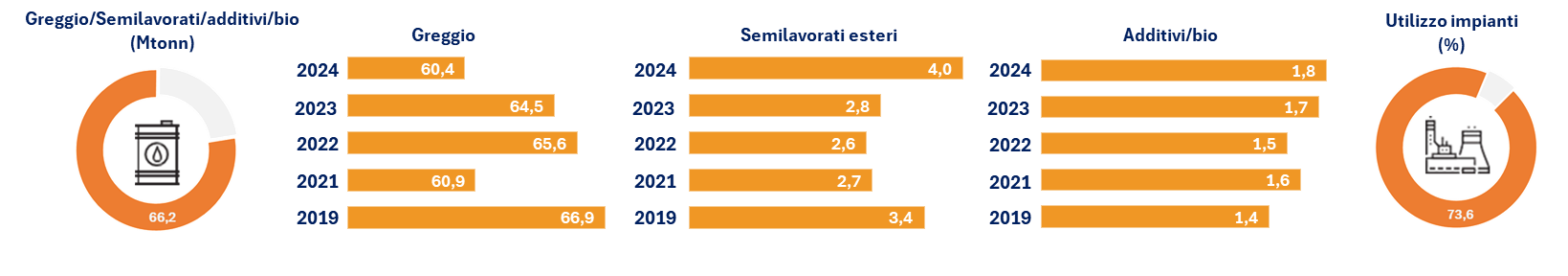 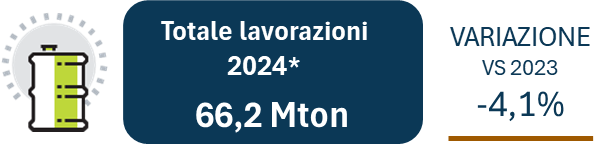 (*) stime
Fonte: UNEM su dati MASE
SLIDE 17
EVOLUZIONE LAVORAZIONI E INVESTIMENTI IN RAFFINAZIONE
M.ni/euro
MTonn
(s) stìme; (*) totale materia prima trattata, compresi semilavorati, biofuel, additivi, ecc.
Fonte: UNEM
SLIDE 18
VENDITE RETE CARBURANTI E NUMERO PUNTI VENDITA
N. punti vendita
KTonn
Marchi sulla rete
30
60
93
70
310
256
115
210
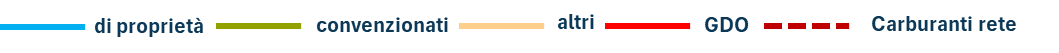 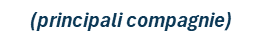 Fonte: UNEM su dati MASE e MIMIT
SLIDE 19
PREZZI DEI CARBURANTI
Andamenti settimanali prezzi alla pompa e delta prezzo prodotti 2022-2024 (€/litro)
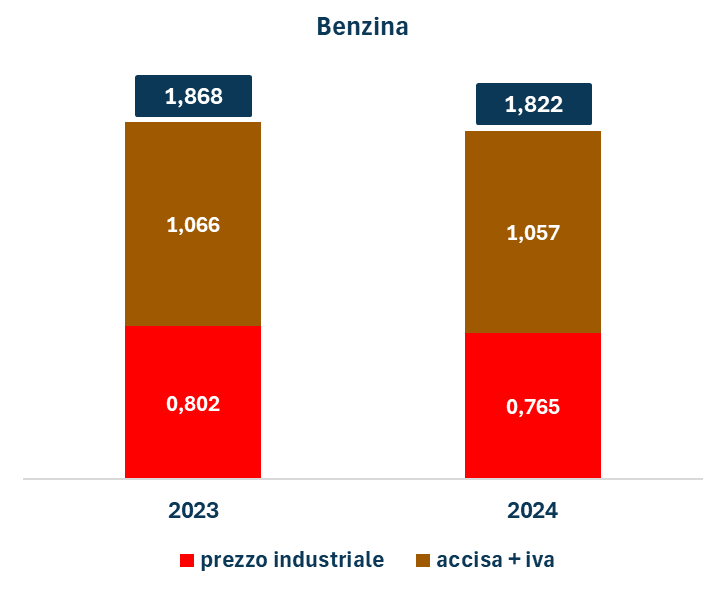 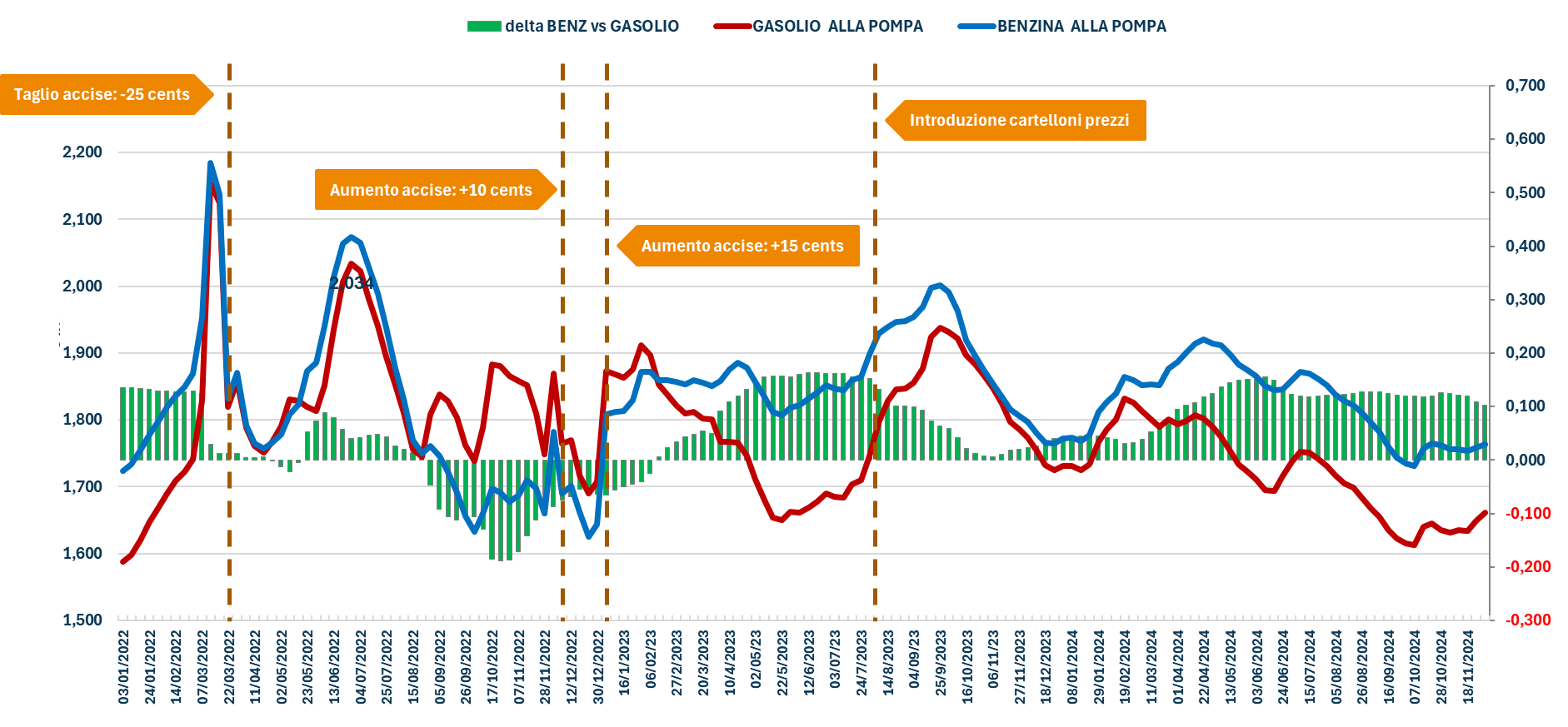 €/litro
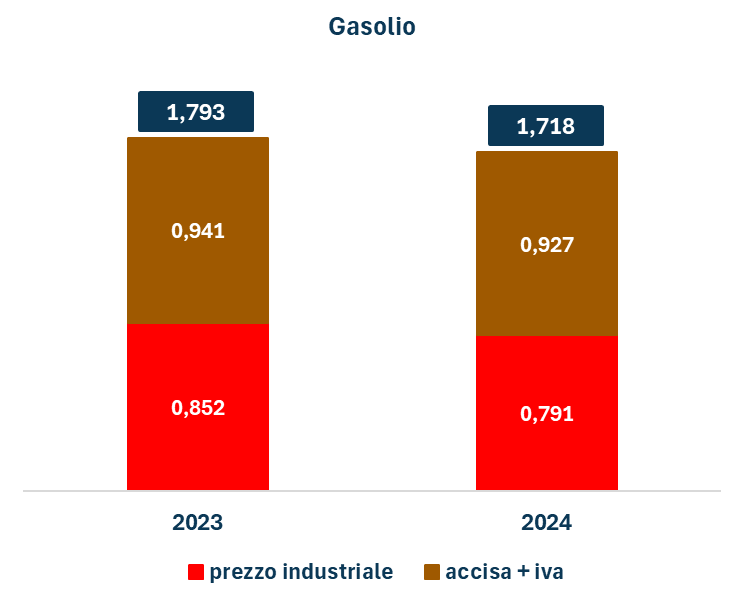 €/litro
Fonte: UNEM su dati MASE
SLIDE 20
PREZZI DEI CARBURANTI E CONFRONTO CON L’EUROPA
Media 2024
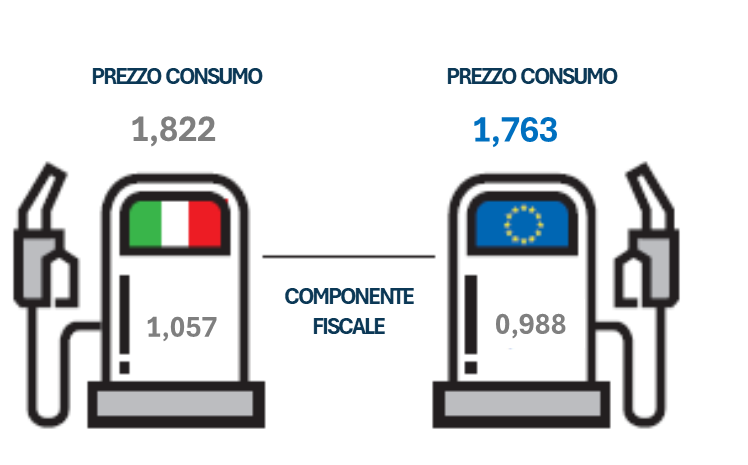 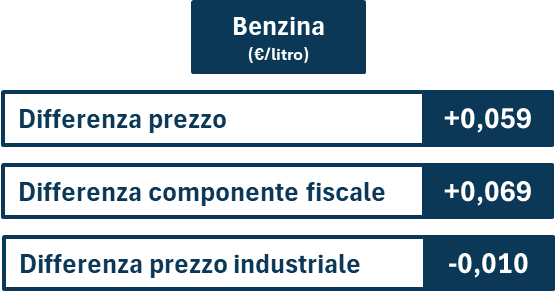 Stacco medio ponderato annuo (benzina+gasolio) (€/litro)
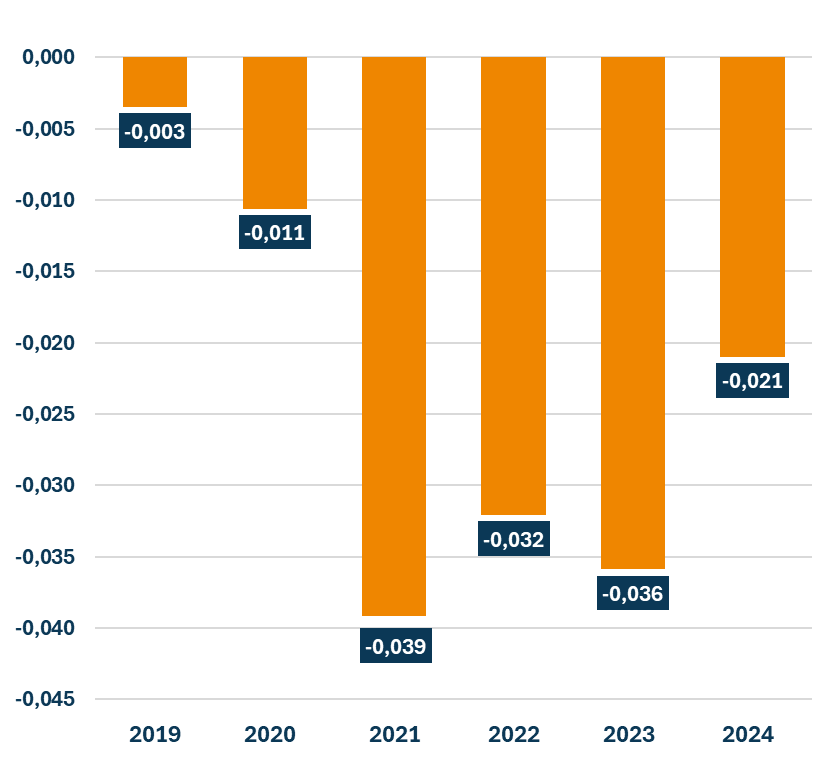 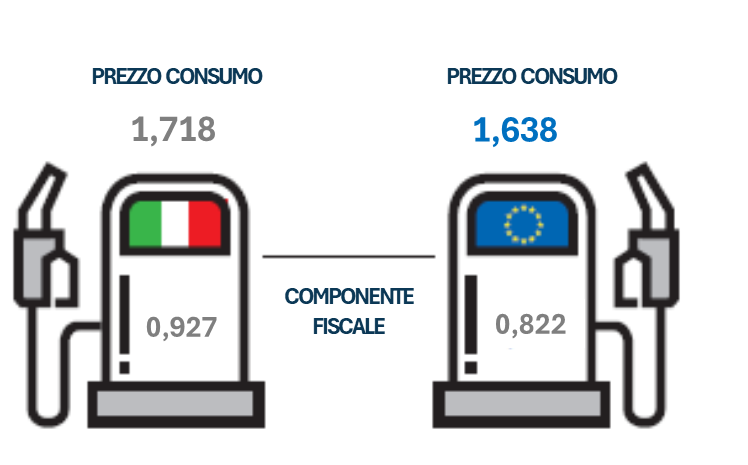 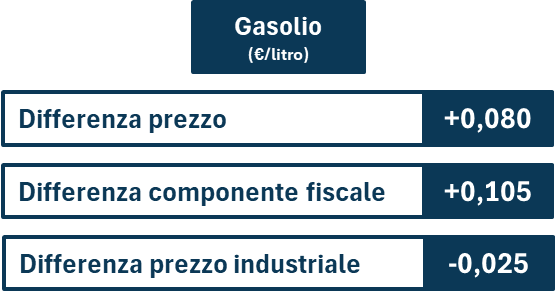 Fonte: UNEM su dati Commissione europea
SLIDE 21
FATTURA ENERGETICA E PETROLIFERA
m.di/€
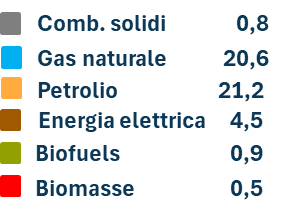 114,4
67,1
energetica
48,5
VARIAZIONE
VS 2023
-18,6 m.di/€
-28%
m.di/€
32,5
28,8
21,2
VARIAZIONE
VS 2023
-7,6 m.di/€
-26%
petrolifera
*stime UNEM
Fonte: UNEM su dati ISTAT e MASE
SLIDE 22
GETTITO FISCALE
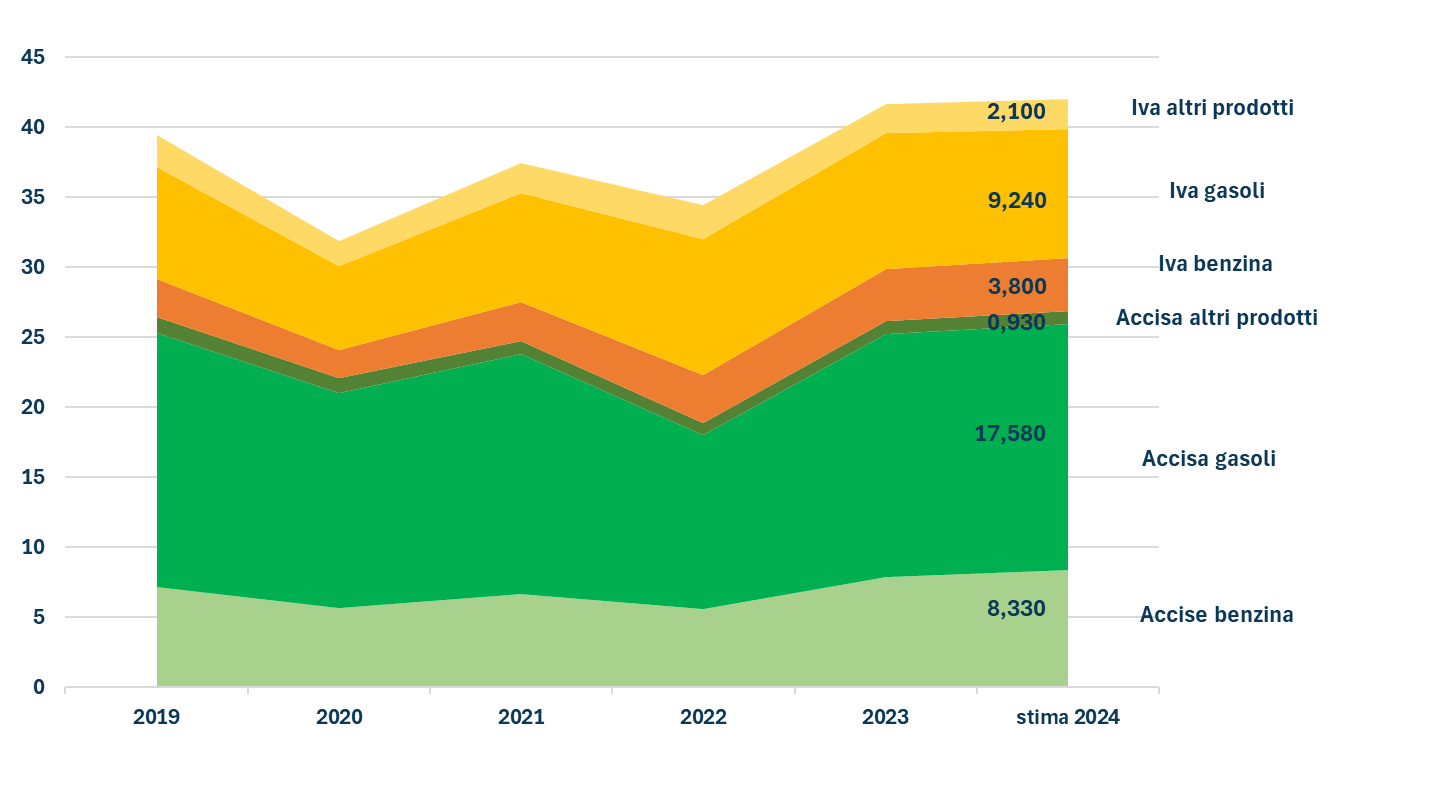 miliardi di euro
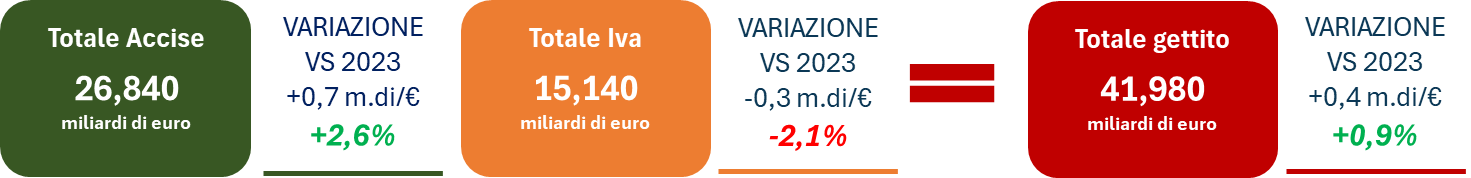 Fonte: UNEM su dati MASE e MEF
SLIDE 23